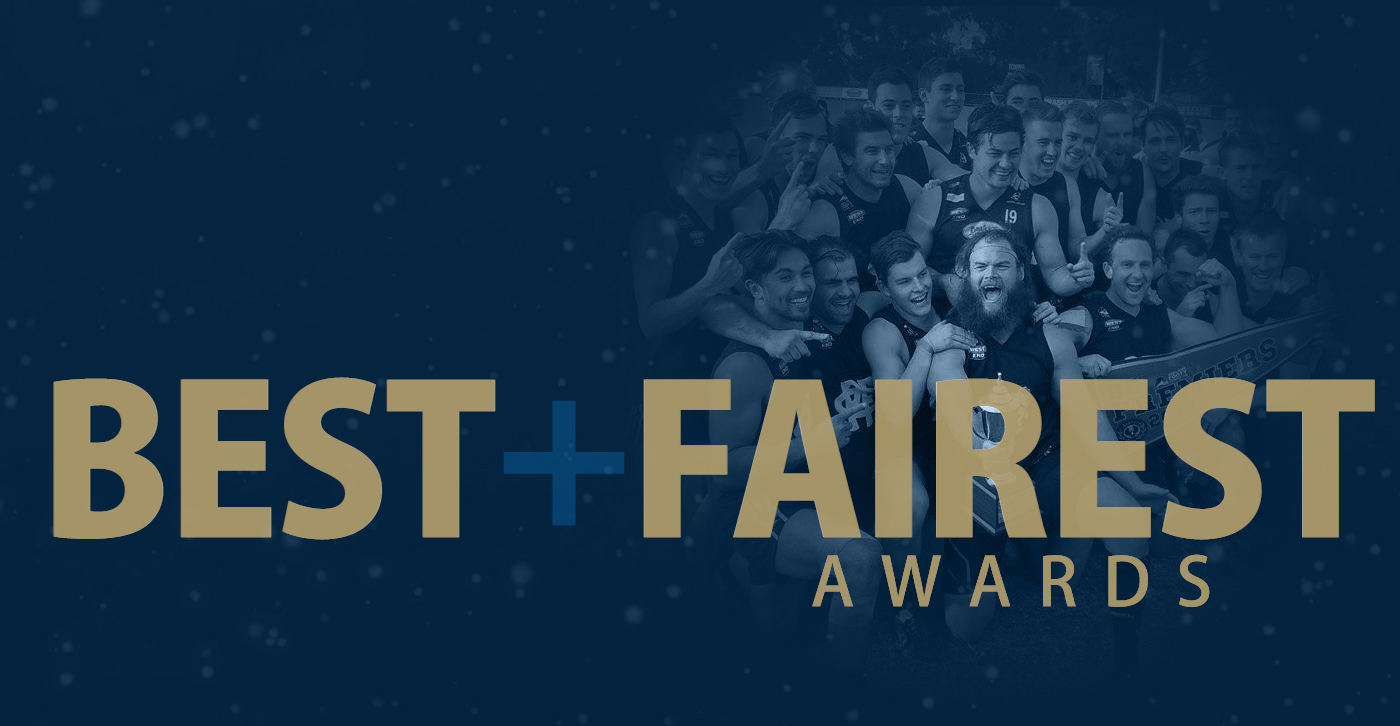 2017 SPONSORS
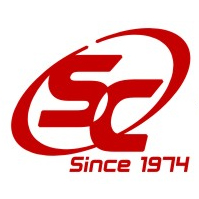 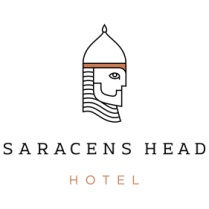 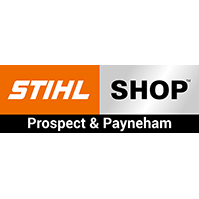 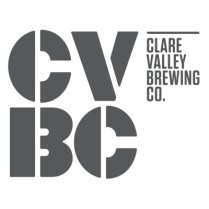 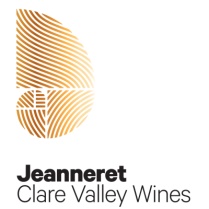 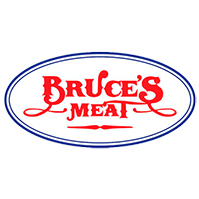 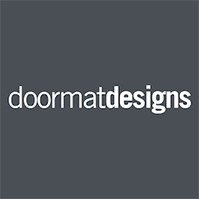 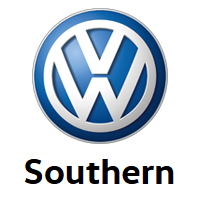 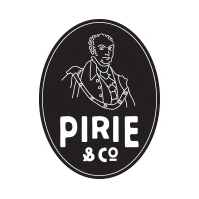 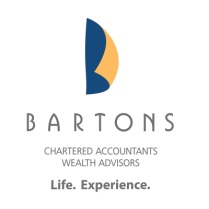 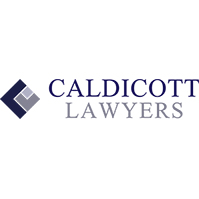 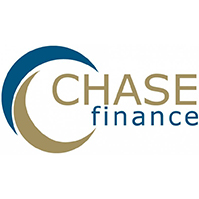 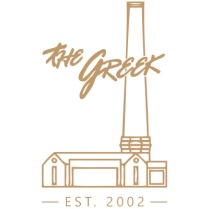 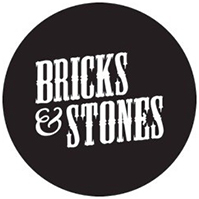 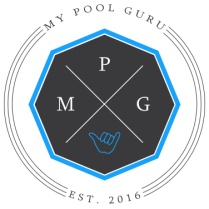 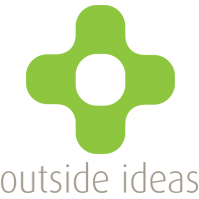 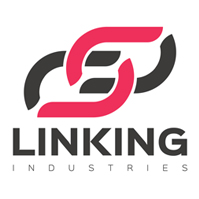 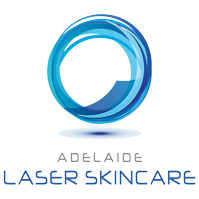 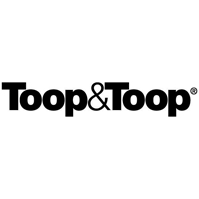 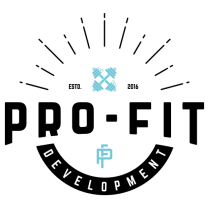 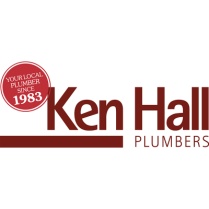 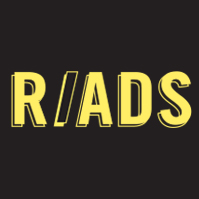 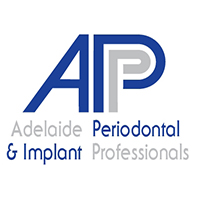 AWARDS UP FOR GRABS
MOST IMPROVED
MOST GOALS
COACH’S AWARDS
CHRISTOPHER ADAMS AWARD
IGOR & MIN BAJEV AWARD
BEST & FAIREST
TOP THAT!
MOST IMPROVED
MOST IMPROVED – C GRADE
ANGUS LUMSDEN
MOST IMPROVED – B GRADE
ADAM VAN DEN MUNCKHOF
MOST IMPROVED – A GRADE
DANIEL NICHOLSON
MOST GOALS
MOST GOALS – C GRADE
3RD – J.AYRIS (11)
FROM 9 GAMES
2ND – N.SHARP (22)
FROM 7 GAMES
MOST GOALS – C GRADE
WINNER
MATTHEW WHITE (33)
FROM 14 GAMES
CRAIG GINN AWARD – B GRADE
3RD – L.COOK (25)
FROM 13 GAMES
2ND – J.JOHANNSEN (26)
FROM 13 GAMES
CRAIG GINN AWARD – B GRADE
WINNER
MATT BARMBY (54)
FROM 18 GAMES
MICHAEL KALLESKE AWARD – A GRADE
3RD – D.NICHOLSON (41)
FROM 10 GAMES
2ND – S.CURRIE (45)
FROM 18 GAMES
MICHAEL KALLESKE AWARD – A GRADE
WINNER
JOSH GIDDINGS (47)
FROM 17 GAMES
COACH’S AWARDS
COACH’S AWARD – C GRADE
ALEX MARTIN
COACH’S AWARD – B GRADE
APOSTOLI KIKIANIS
COACH’S AWARD – A GRADE
JAYDEN FISCHER
CHRISTOPHER ADAMS MEMORIAL TROPHY( A GRADE – BEST TEAM MAN)
THE CRITTER AWARD
1989 – 2015
#19
THE CRITTER AWARD WINNER
CHRIS ROWLANDS
IGOR & MIN BAJEV AWARD(RECOGNITION OF SERVICE TO THE CLUB)
THE BAJEV AWARD
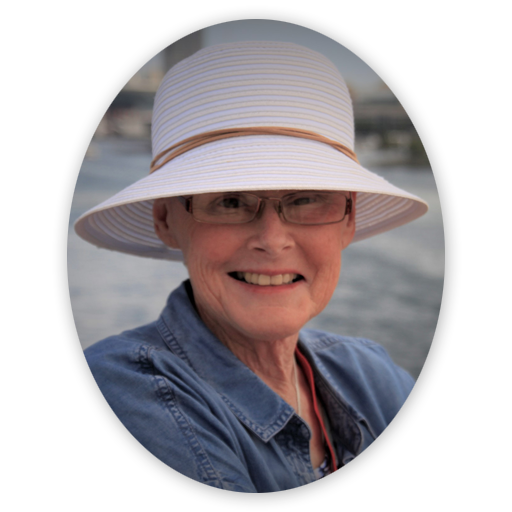 1953– 2017
THE BAJEV AWARD WINNER
MARK WILKINS
“WILKO”
BEST & FAIREST
LEADERBOARD AFTER 9 – C GRADE
A.GILES		46
Z.SIPEK		20
D.TRELOAR		18
J.TRIPODI		16
D.HODGSON	14
D.STYLES		14
J.AYRIS		14
C.COBURN		14
W.BURFORD		12
C.OLIVER		10
LEADERBOARD AFTER 12 – C GRADE
A.GILES		46
D.STYLES		24
Z.SIPEK		20
J.TRIPODI		20
D.TRELOAR		18
A.KNIGHT		16
D.HODGSON	16
N.SHARP		16
J.BORDON		14
C.COBURN		14
LEADERBOARD AFTER 15 – C GRADE
A.GILES		46
D.STYLES		28
J.BORDON		24
C.COBURN		22
Z.SIPEK		20
J.TRIPODI		20
D.TRELOAR		18
J.AYRIS		18
S.NOCK		16
A.KNIGHT		16
BEST & FAIREST WINNER - C GRADE
A.GILES		46
J.BORDON		32
D.STYLES		28
S.NOCK		28
B.JOHNTON		22
C.COBURN		22
Z.SIPEK		20
J.TRIPODI		20
D.TRELOAR		18
J.AYRIS		18
LEADERBOARD AFTER 9 – B GRADE
D.BALL		40
M.GURNETT		28
F.PORTEOUS		22
M.BARMBY		20
A.KIKIANIS		20
B.SANDERSON	18
J.KANE		16
A.PRIOR		14
A.MUNCKHOF	12
J.SIPEK		12
LEADERBOARD AFTER 12 – B GRADE
D.BALL		42
M.GURNETT		28
A.KIKIANIS		26
M.BARMBY		26
A.PRIOR		24
F.PORTEOUS		22
B.SANDERSON	18
J.JOHANNSEN	17
J.KANE		16
D.DUNN		16
LEADERBOARD AFTER 15 – B GRADE
D.BALL		42
M.BARMBY		36
M.GURNETT		28
A.KIKIANIS		26
A.PRIOR		24
D.DUNN		24
F.PORTEOUS		22
H.PRESTON		22
J.JOHANNSEN	21
C.COBURN		20
BEST & FAIREST WINNER – B GRADE
D.BALL		42
C.COBURN		38
M.BARMBY		36
A.PRIOR		34
M.GURNETT		32
A.KIKIANIS		28
D.DUNN		24
J.JOHANNSEN	23
F.PORTEOUS		22
H.PRESTON		22
2017 TEAM OF THE YEAR – D6
AS SELECTED BY
SA ADELAIDE FOOTBALLER

WILL JAMES (COACH)
DALTON TUCKER (RUCK)
JOSH GIDDINGS (HFF)
CHRIS SAMPSON (FB)
SHELDON CURRIE (INT.)
LEADERBOARD AFTER 9 – A GRADE
D.TUCKER		43
T.LAITY		30
J.GIDDINGS		21
C.SAMPSON		18
S.COOKE		18
T.MATTNER		18
N.TARCA		14
B.FRICK		13
D.NICHOLSON	12
H.CLEVELAND	12
LEADERBOARD AFTER 12 – A GRADE
D.TUCKER		54
T.LAITY		33
S.COOKE		28
D.NICHOLSON	22
J.GIDDINGS		21
H.CLEVELAND	21
B.FRICK		20
J.GROSSER		19
C.SAMPSON		18
T.MATTNER		18
LEADERBOARD AFTER 15 – A GRADE
D.TUCKER		64
S.COOKE		42
T.MATTNER		35
T.LAITY		33
H.CLEVELAND	31
J.GROSSER		25
D.NICHOLSON	22
B.FRICK		22
J.GIDDINGS		21
J.SIPEK		21
BEST & FAIREST WINNER – A GRADE
D.TUCKER		64
S.COOKE		54
T.MATTNER		51
T.LAITY		41
H.CLEVELAND	41
J.GIDDINGS		31
B.FRICK		26
J.GROSSER		25
J.SIPEK		23
D.NICHOLSON – A.FORBES – N.TARCA	22
STEVE MOY“TOP THAT!”AWARD
TOP THAT! AWARD
JOSH SIPEK
NOTE: IF YOU DON’T KNOW WHY JOSH RECEIVED
THIS AWARD THAT’S BECAUSE YOU’RE NOT MEANT TO!
THIS IS THE END OF THE AWARDS, BUT WHAT LIES AHEAD FOR THE PULTENEY FOOTBALL CLUB?
WHAT LIES AHEAD?
WE HAVE OFFICIALLY NOMINATED A SENIOR WOMEN’S SIDE FOR 2018
WE HAVE RENEWED OUR NOMINATIONS FOR 3x SENIOR MEN’S SIDES FOR 2018
WE ARE CLOSE TO ANNOUCING OUR COACHING STAFF ALONG WITH SEVERAL NEW RECRUITS FOR 2018 
OUR AGM IS COMING UP NEXT MONTH (DATE TO BE CONFIRMED)
PRE-SEASON COMMENCES IN DECEMBER (DATE TO BE CONFIRMED)